COMUNIDADE DA GRINGA
Recursos humanos slide 1
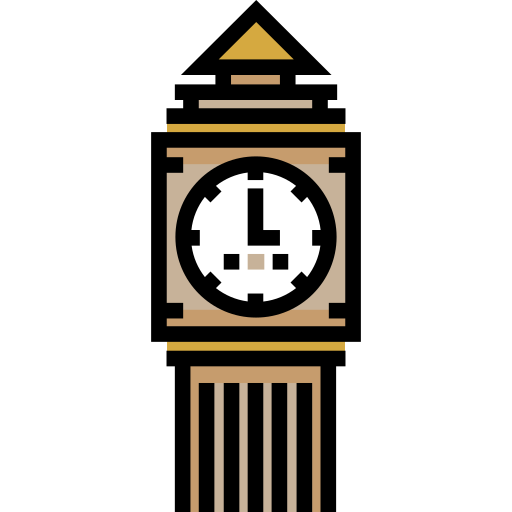 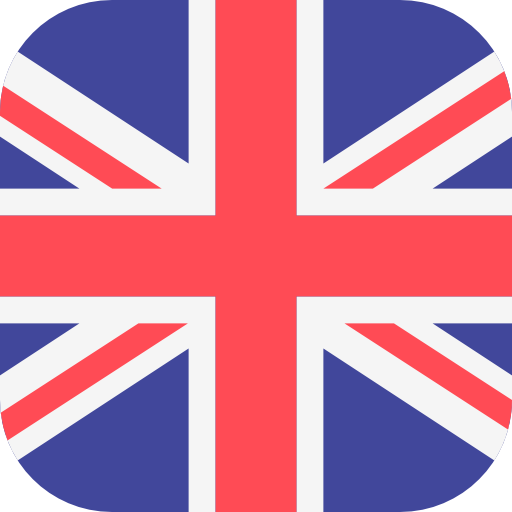 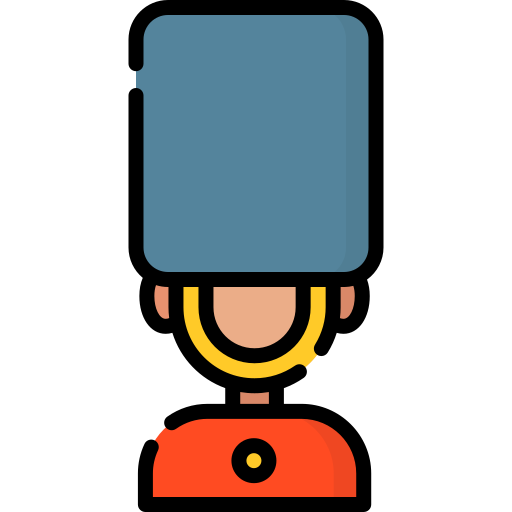 1
[Speaker Notes: Muito obrigado pelo tempo de vocês;

Esse momento é para vocês, não pra mim;]
Beginner – (Object Pronouns)
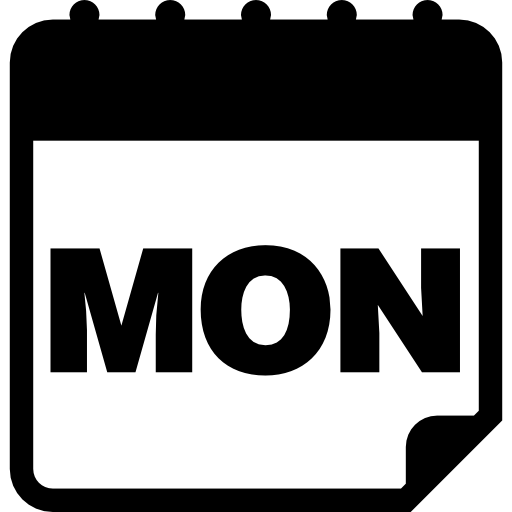 Watch new lesson.


homework from lesson modulo 01 lesson 29 – https://agendaweb.org/exercises/grammar/pronouns/subject-object-1  

https://www.englishexercises.org/hangman/game.asp?id=17907 some clothes vocab revision


https://www.englishexercises.org/makeagame/viewgame.asp?id=659 body vocab worksheet

https://agendaweb.org/exercises/grammar/pronouns/personal-object-write 


Watch Super why Prime, Netflix or YouTube.


Revise vocabulary from the week
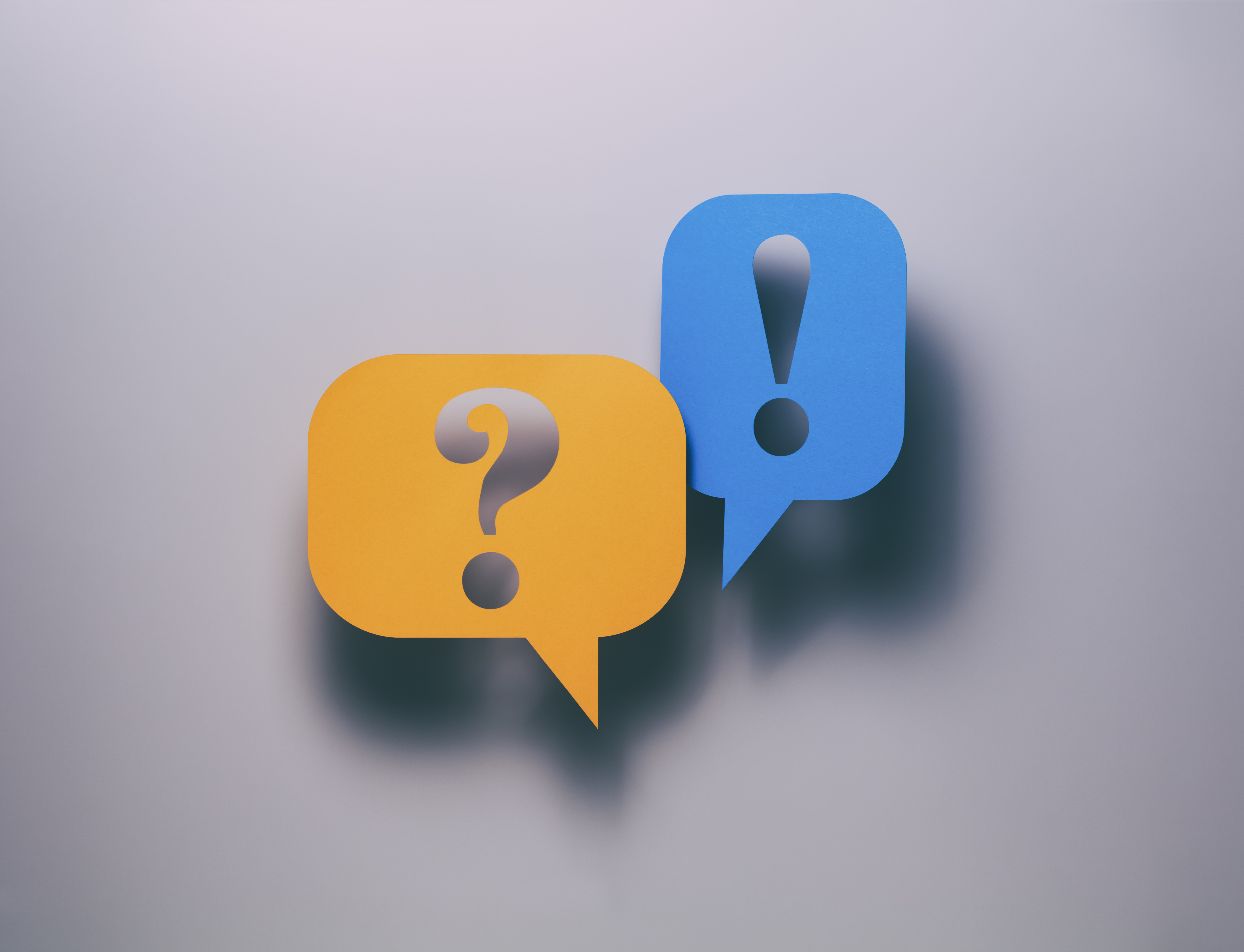 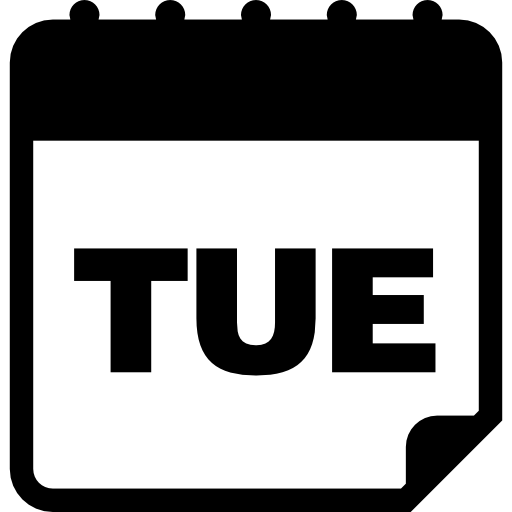 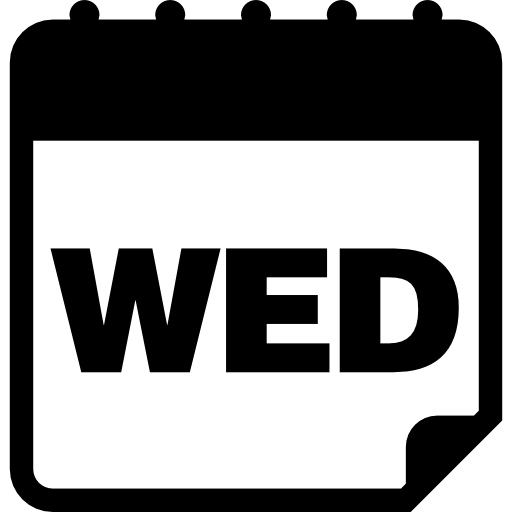 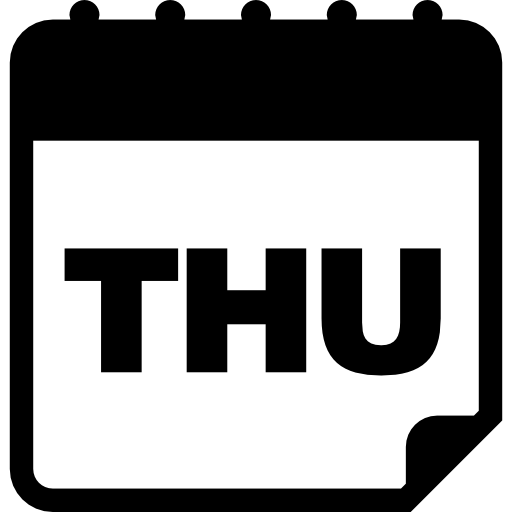 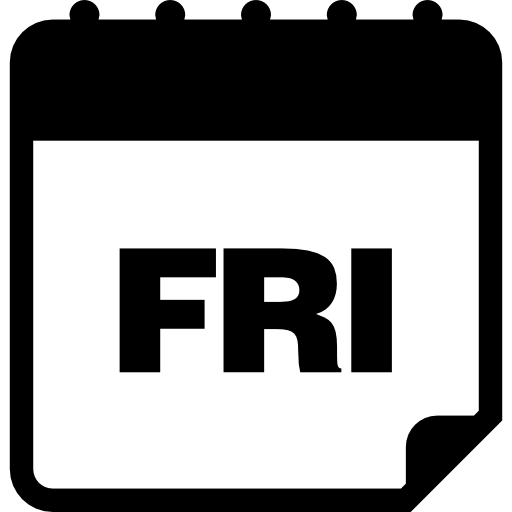 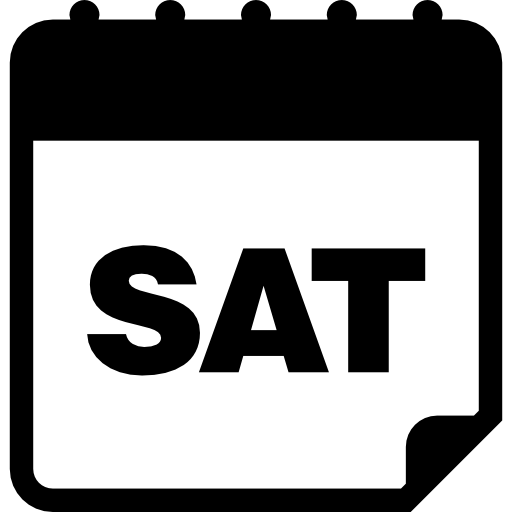 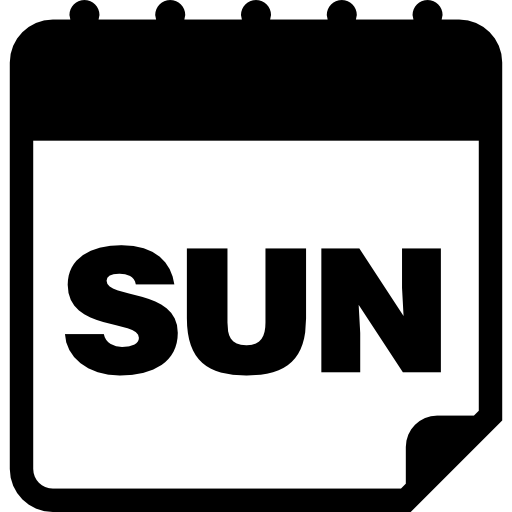 2
[Speaker Notes: Raiz do produto;Temporal (começo, meio e fim);

Atemporal (repositório “vivo”);]